Ellie Sparks, MSN
Dr. Elizabeth Hartman, PhD, RN
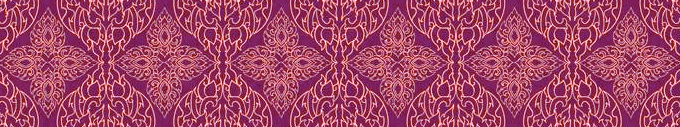 Determination of a Correlation Between Intelligence & Bipolar Disorder
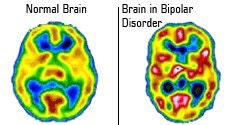 Introduction
Methodology
Introduction: In a given year, 5.7 million people are affected by Bipolar Disorder. Recently researchers have been looking into if intelligence plays a factor in a person developing Bipolar Disorder. There is a need for this determination because knowledge of a person possessing a predisposing factor could be beneficial in obtaining mental health faster or earlier in life.
Research Type: Integrative Literature Review
Databases Searched: CINAHL and PubMed
Search Terms: Intelligence, IQ, Education
Subject: Bipolar Disorder
Limitations: Peer Reviewed; English; Published between 2007 and 2017
Conceptual Framework: Theory of Planned Behavior
Conclusion
Children with academic performance in the 90th and 10th percentile and children with high IQs have an increased risk of development of bipolar disorder in adulthood. Adults with higher than average intelligence are less likely to be hospitalized with comorbidities, but more likely to be hospitalized with pure bipolar. Adults with lower intelligence were more likely to be hospitalized with comorbidities.
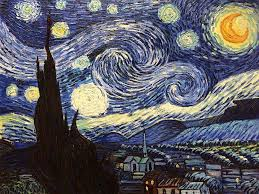 Of the studies reviewed, researchers found some correlations between intelligence or academic achievement and development of bipolar disorder. Those at an increased risk for development include:
Excellent childhood academic performance
Poor childhood academic performance
High childhood IQ
Another study found that patients hospitalized with bipolar typically had many comorbidities and had lower IQ’’s. Patients with high IQ’s had less comorbidities but were at an increased risk of hospitalization when they have a pure bipolar form.
Results
Nursing Implications
Purpose
This correlation is important for school nurses and teachers. If a child has any of the predisposing risk factors for development of bipolar disorder, than the family or child can be educated on mental health and the signs and symptoms. This can allow the child to receive mental health care earlier if the development of bipolar disorder occurs.
The goal of this systematic integrated literature review is to determine whether there is a correlation between high intelligence or education performance and the development of bipolar disorder in adulthood.
References
Gale, C.R., Batty, G.D., McIntosh, A.M., Porteous, D.J., Deary, I.J., & Rasmussen, F. (2013). Is bipolar disorder more common in highly intelligent people? A cohort study of a million  men. Molecular Psychiatry, 18, 190-194. Doi: 10.1038/mp.2012.26.
MacCabe, J.H., Lambe, M.P., Cnattingius, S., Sham, P.C., David, A.S., Reichenberg, A. &  Hultman, C.M. (2010). Excellent school performance at age 16 and risk of adult bipolar  disorder: national cohort study. The British Journal of Psychiatry, 196, 109-115.  Doi: 10.11192/bjp.bp.108.060368
Smith, D.J., Anderson, J., Zammit, S., Meyer, J,D., Pell, J.P., & Mackay, D. (2015). Childhood IQ and risk of bipolar disorder in adulthood: prospective birth cohort study. The British Journal of Psychiatry, 1, 74-80. Doi: 10.1192/bjpo.bp.115.000455